Gunpowder River Woody Debris
York Road to Bunker Hill Road
Distance ≈ 2mi. (3.1 k)
March 17, 2011
Continuous photo inventory of woody debris
GPS recorded route
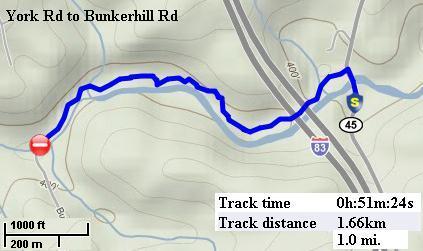 Flow
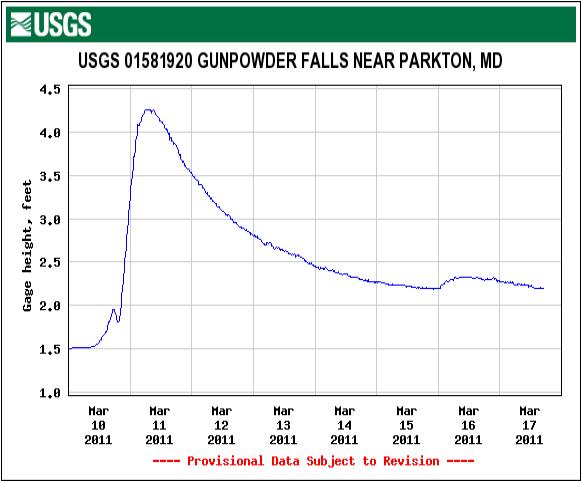 Station 1Start
Station 2a
Station 2b
Station 3
Station 4
Station 5
Station 6
Station 7
Station 8
Station 9
Station 10
Station 11
Contact Information
Charles Hihn
18426 Gunpowder Rd
Hampstead, MD 21074

buddyh@hiventures.com
410-374-4164